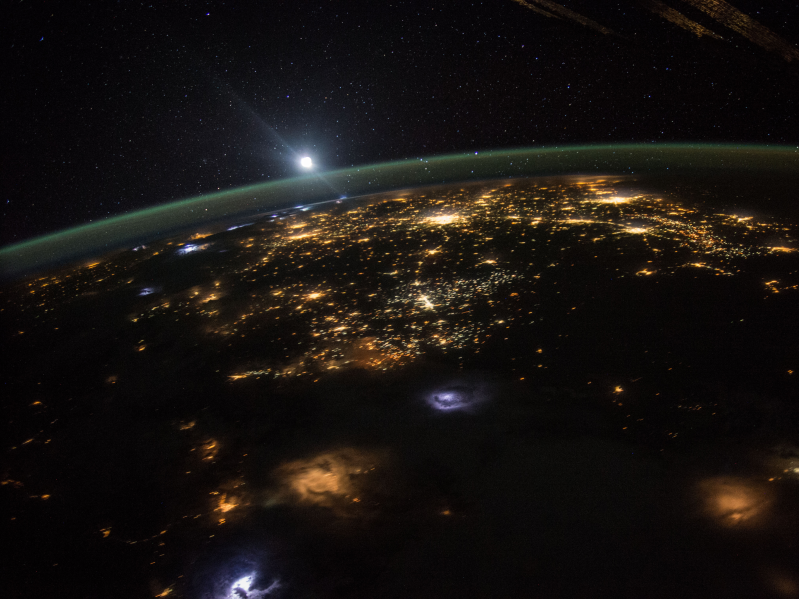 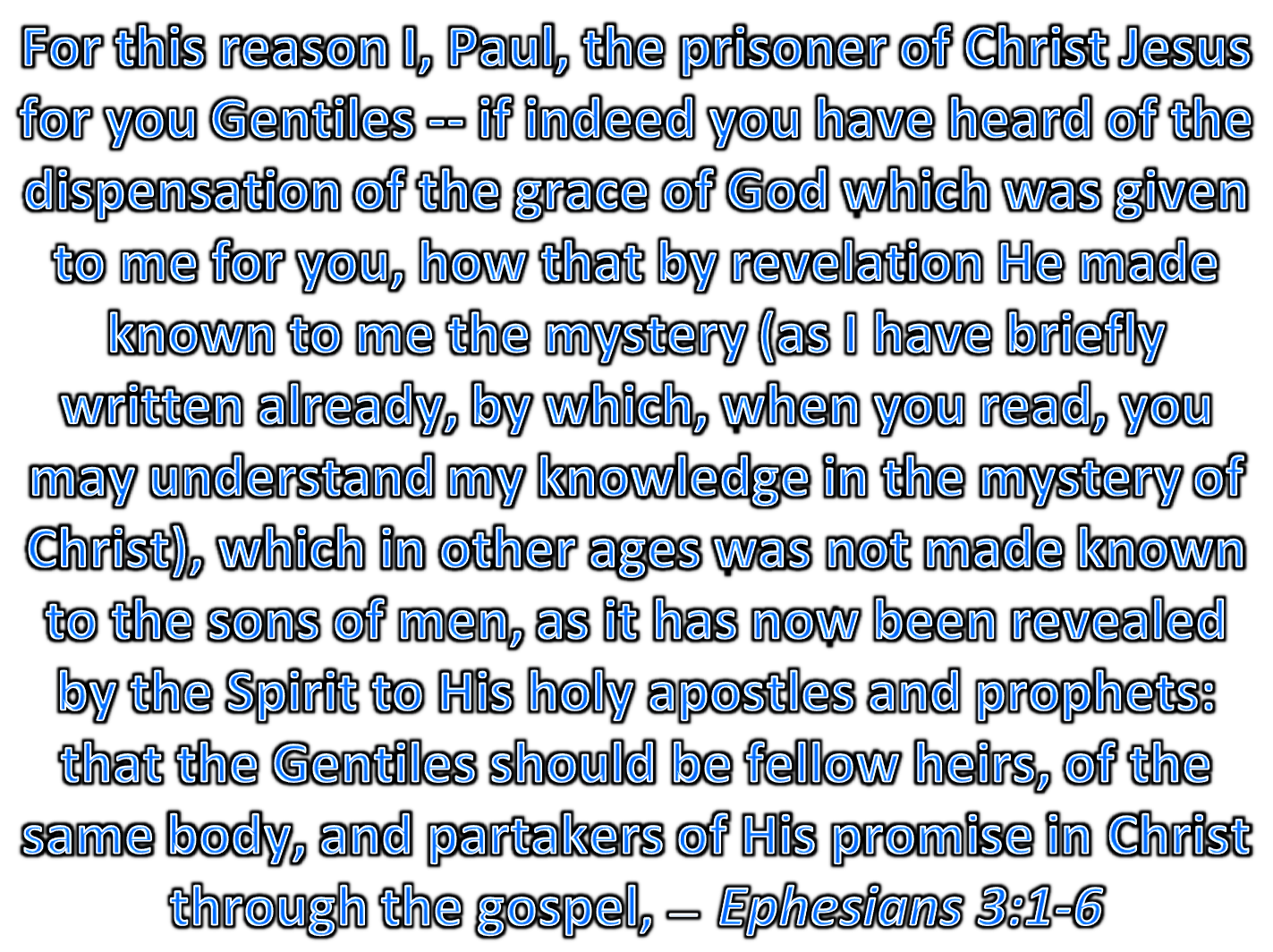 Paul
Paul
Christ Jesus
grace of God
.                       .
grace of God
God
.                        .
by revelation
.                           .
.               .
you
written already
read
read
revealed
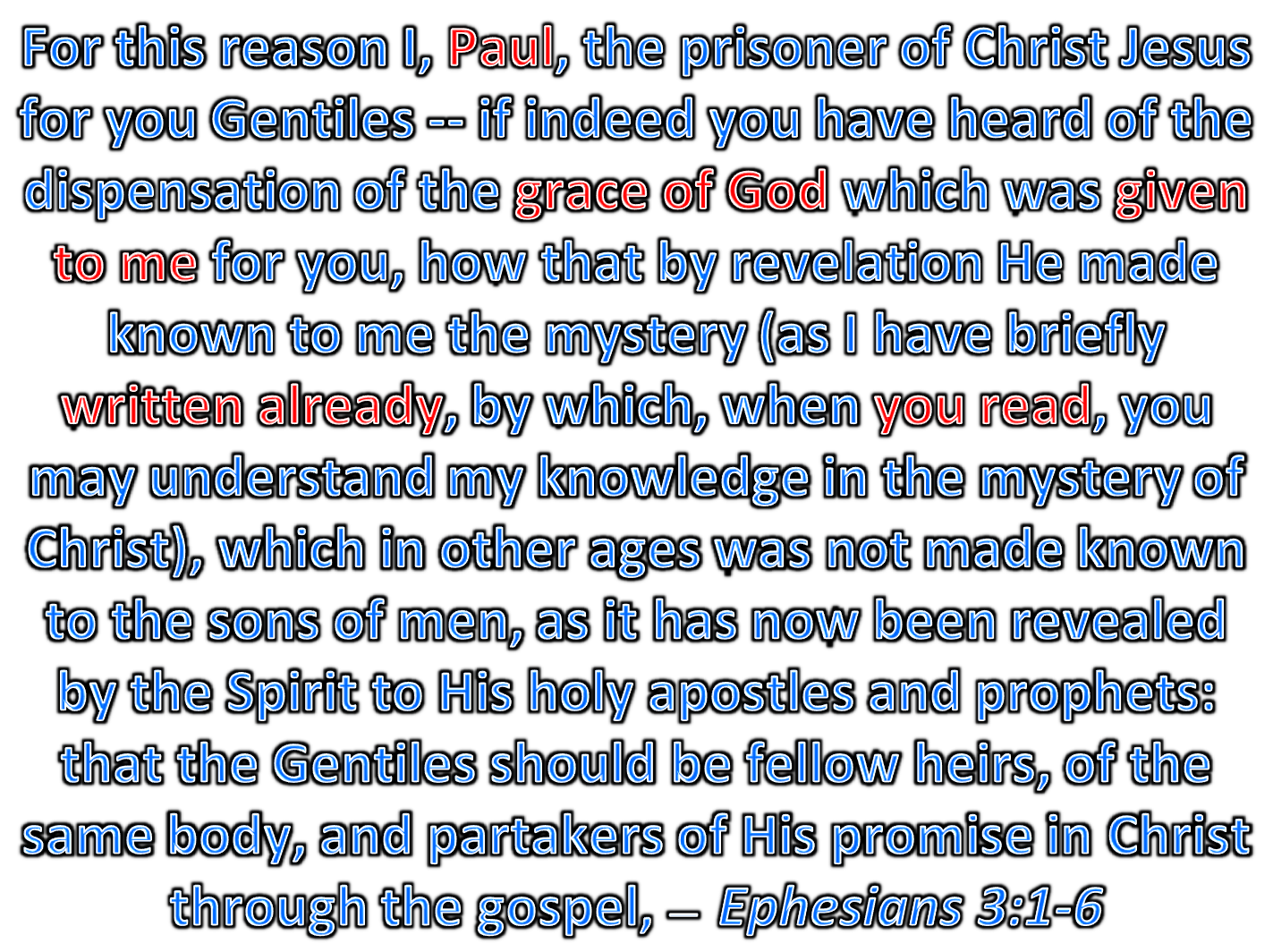 revealed
revealed
Paul
written already
you
LORD
grace of God
read
revealed
Click here for triangle html scripture links
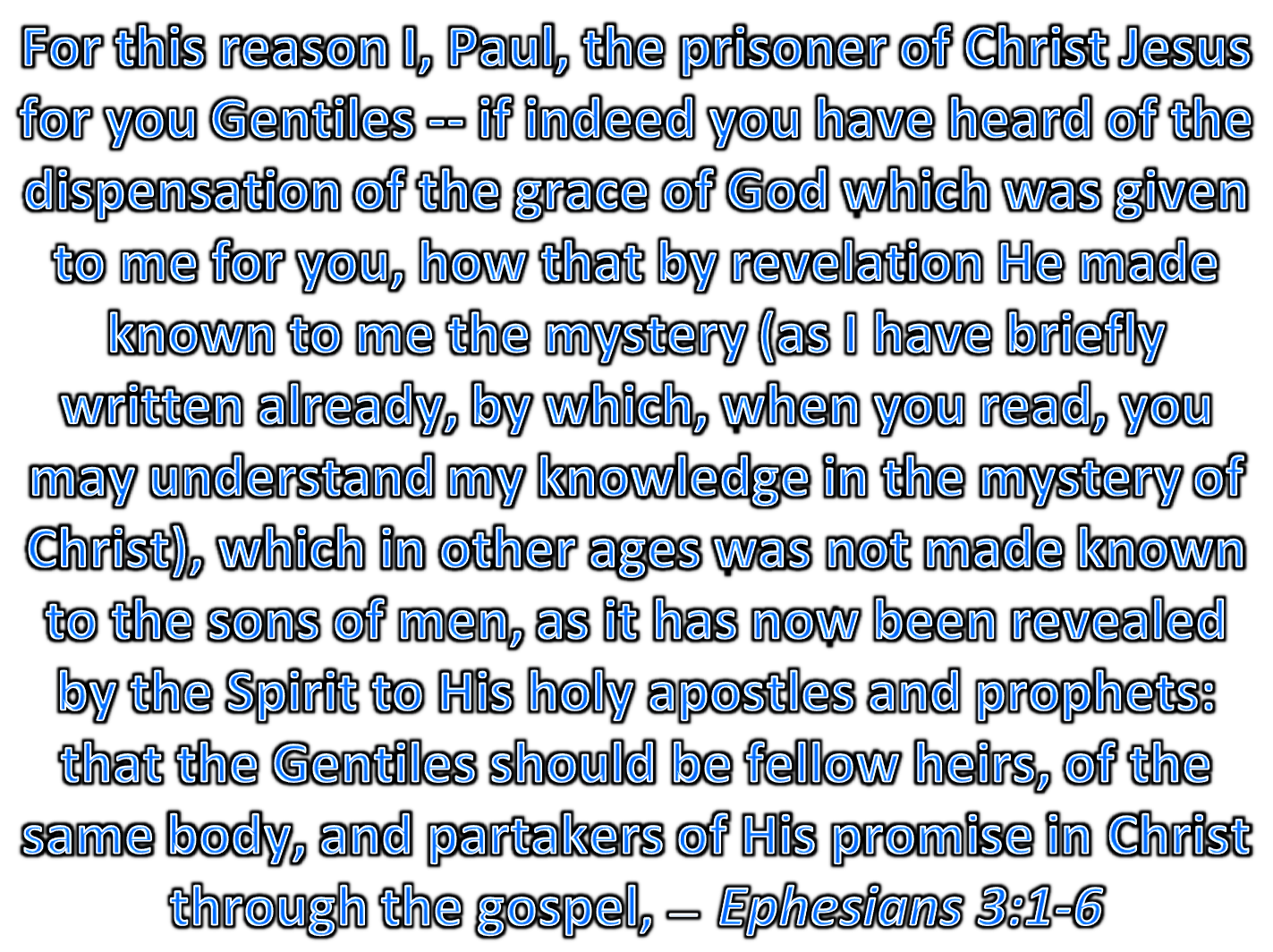 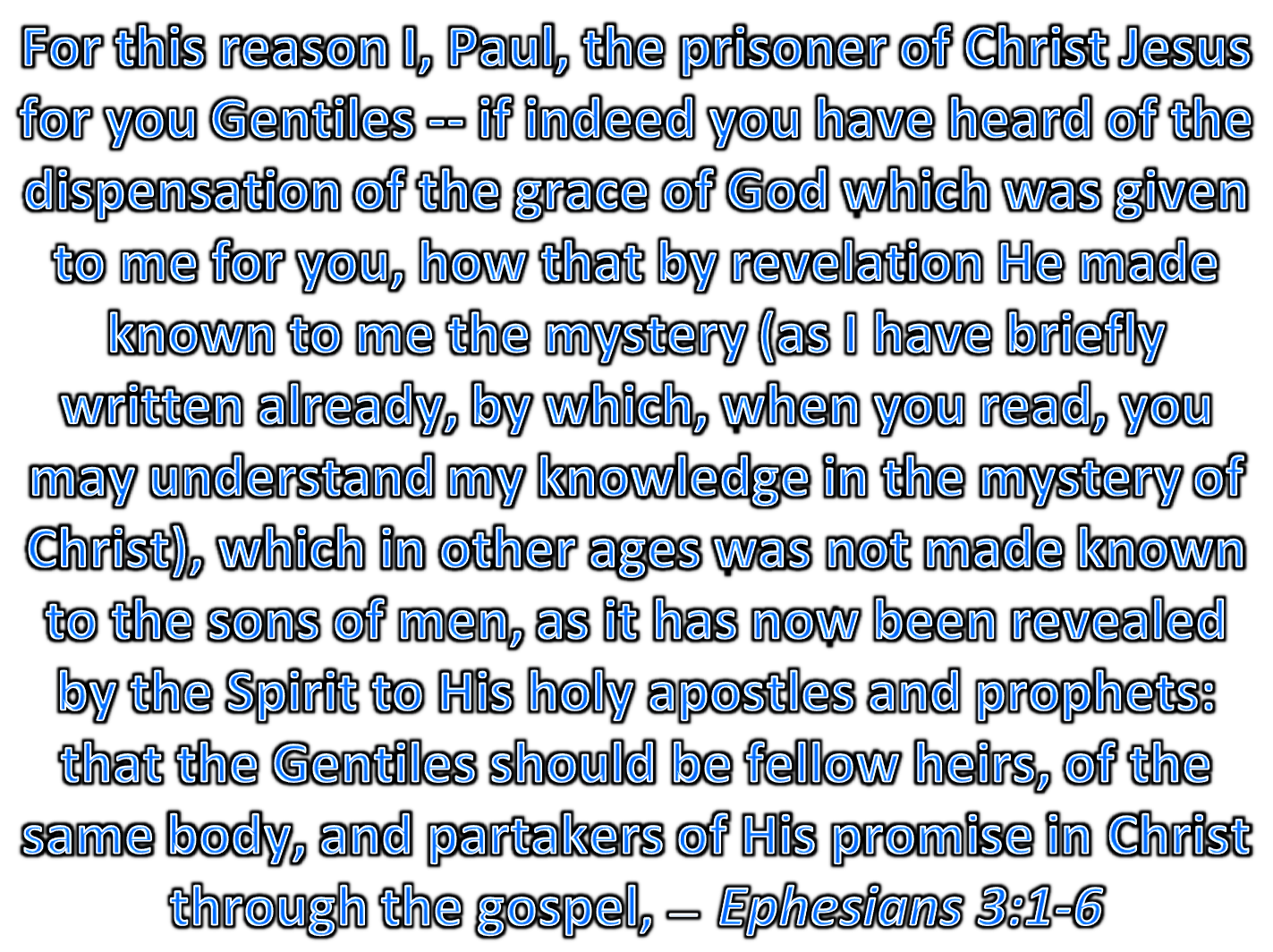 Ephesians 3:1-6
Paul
written already
you
we
wrote
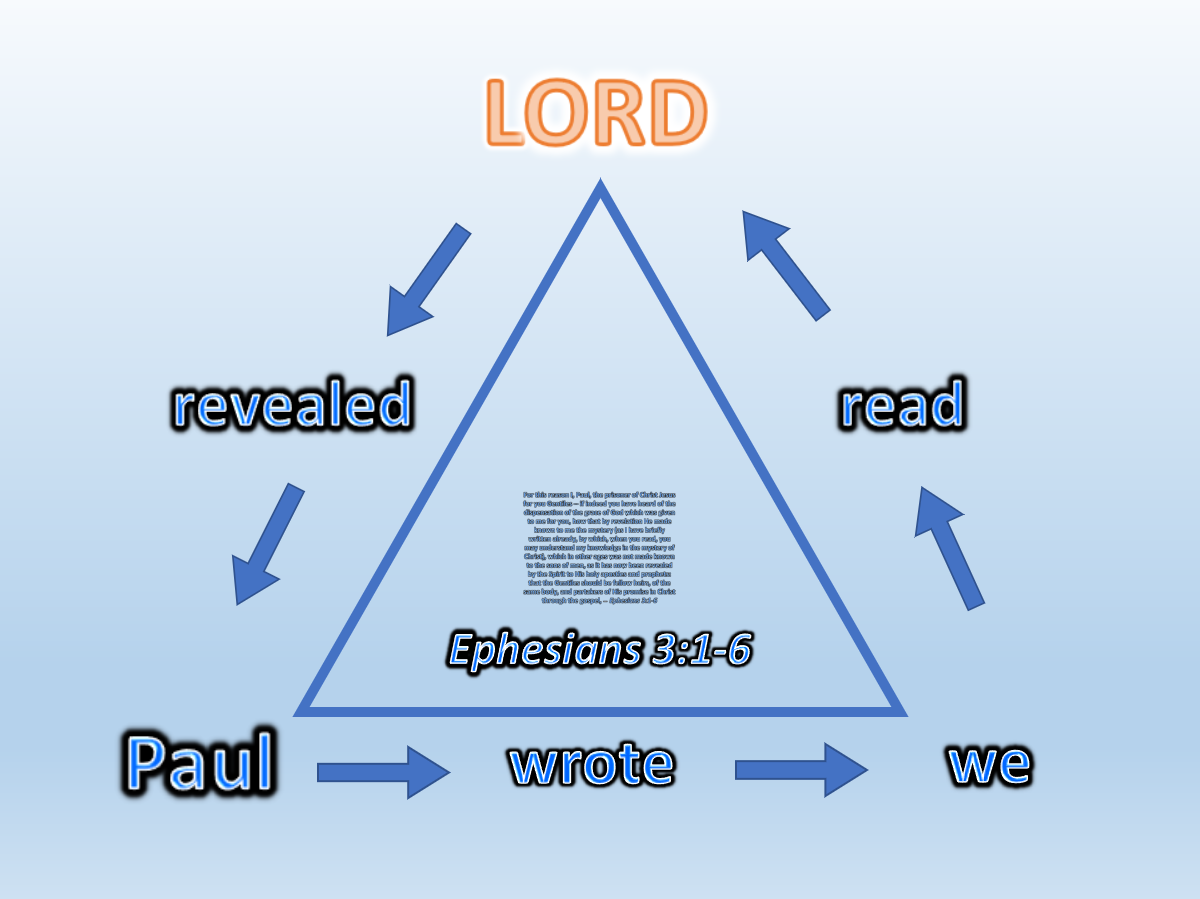